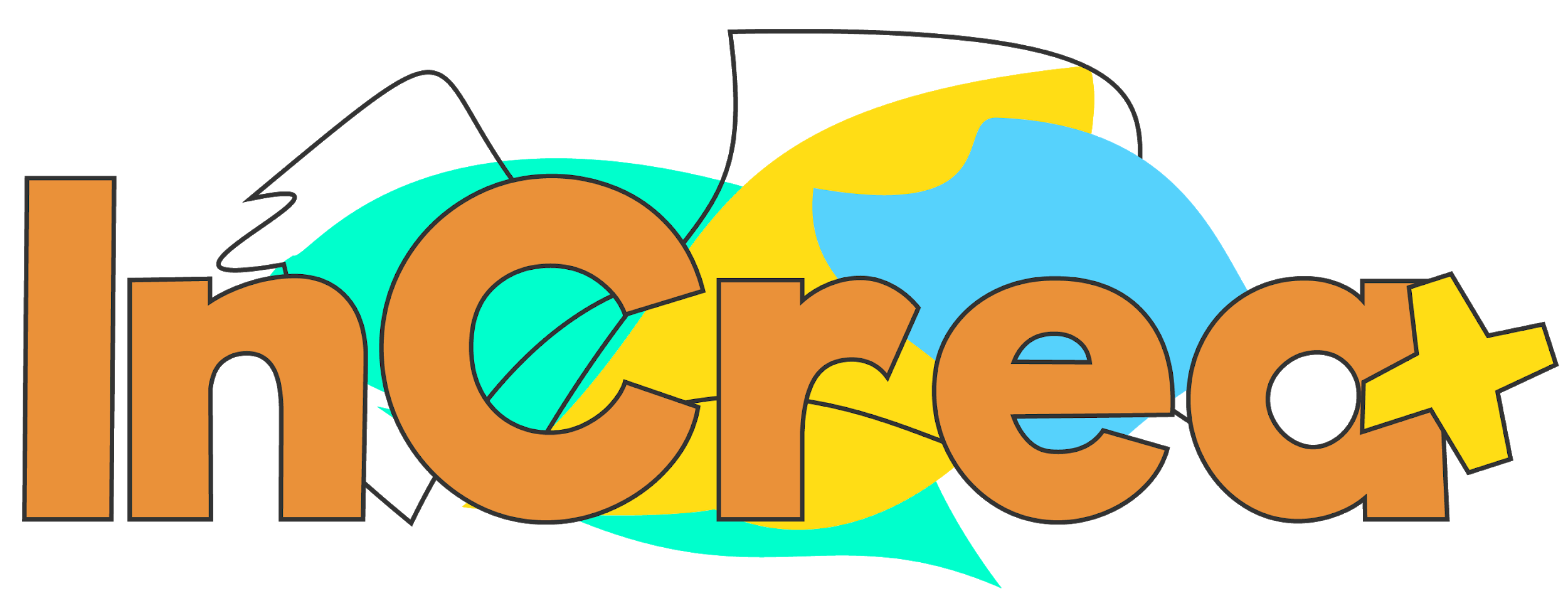 Įtraukusis kūrybingumas ugdant meninius gebėjimus
Kaip pasirinkti, parengti, įgyvendinti ir įvertinti InCrea+ mokymo programoje numatytas veiklas
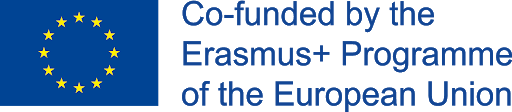 Šis projektas finansuotas Europos Sąjungos Komisijos.
Ši medžiaga atspindi tik autoriaus požiūrį, todėl Komisija negali būti laikomas atsakinga už bet kokį joje pateiktos informacijos naudojimą.
Veiklos pasirinkimas
Veiklas reikia pasirinkti atsižvelgiant į :

tikslines grupes 
specifinę riziką
jų gebėjimus 
mokyklos išteklius 
išorės ekspertų ir tarpininkų prieinamumą ir galimybes.
Veiklos planavimas ir pasirengimas
Norėdami tinkamai pasiruošti ir planuoti savo veiklą, turime užtikrinti, kad būtume įtraukioje aplinkoje. Mums reikia:

Užtikrinti socialinę ir ekonominę įtrauktį. 
Remti kultūrinę įtrauktį.  
Užtikrinti, kad nebūtų fizinių kliūčių.
Užtikrinti, kad veikloje būtų atsižvelgiama į kognityvinius iššūkius.
Užtikrinti paramą elgesio sunkumų valdymui.
Apsvarstyti galimus su talentais susijusius iššūkius.
Veiklos įgyvendinimas
❖Apibrėžti ir įgyvendinti aiškius minimalius elgesio standartus.
❖Jautriai elkitės su netinkamai besielgiančiais vaikais.
❖ Sukurkite galimybę išklausyti visus vaikus.
❖ Žinokite konkrečius kiekvieno vaiko poreikius grupėje.
❖ Aiškiai parodykite tvarkaraščius ir pagrindinę informaciją.
❖ Naudokite UDM metodą.
❖ Nelyginkite vieno vaiko pažangos su kitu; asmeninė pažanga yra svarbiausia.
Veiklos įgyvendinimas
Mokytojas gali nuspręsti taikyti vieną ar kelis iš šių metodų:

Naudotis tinklo ištekliais, t. y. pasitelkti ekspertus, kurie aktyviai dalyvautų veikloje kaip vienas iš vadovų arba konsultantų.
Pasirinkti vieno užsiėmimo veiklą, taip pritaikant įvairius iššūkius (taip pat įgūdžius ir meno raišką), arba pasirinkti veiklą, kuri plėtojama per kelis užsiėmimus, ir taip gilinti žinias ir patirtį siekiant konkrečių tikslų.
Įtraukti veiklas, kurios vyksta bendruomenės aplinkoje, ir taip ugdyti žinias apie realaus gyvenimo kontekstą bei padėti įgyti aktyvaus dalyvavimo patirties.
Vertinimas
Vertinimas yra INCREA+ mokymo programos įgyvendinimo proceso dalis.

Jis turi būti atliekamas dviem etapais:
Baigę veiklą, užpildykite nurodytą šabloną
Baigę visus mokymus, užpildykite mokytojo anketą ir mokinių vertinimą.
Vertinimo priemonės
Veiklos vertinimas
Pirmoji priemonė vadinamas Veiklos vertinimu. 
Jį turi užpildyti mokytojas, atlikęs užduotį.
Vertinimo priemonės
Mokymosi rezultatų vertinimas
Antroji priemonė pavadinta Mokymosi rezultatų vertinimu.
Jį turi užpildyti mokytojas, baigęs visus mokymus pagal INCREA+ mokymo programą.
Vertinimo priemonės
Mokinių veiklos įvertinimas
Paskutinė priemonė pavadinta Mokinių veiklos įvertinimas.
Jį turi užpildyti kiekvienas mokinys ir pateikti anonimiškai, baigęs užsiėmimų rinkinį arba visą mokymą pagal INCREA+ mokymo programą.
Vertinimas
Vertinimas yra svarbus, nes jis leidžia mokytojui / instruktoriui rinkti duomenis, kokie yra:
Tikslų pasiekimai
Mokymosi rezultatai
Poveikis mokiniams ir jų požiūriui/žinioms apie įtrauktį
Būtini patobulinimai būsimajam įgyvendinimui
Dėkojame už jūsų dėmesį!
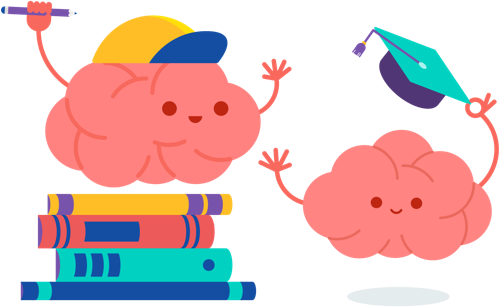